МУНИЦИПАЛЬНОЕ  ДОШКОЛЬНОЕ  БЮДЖЕТНОЕ УЧРЕЖДЕНИЕ – ДЕТСКИЙ САД №6 г. ТАТАРСКА
Мини- музей «Часы»


                          Старшая группа
                       Воспитатели:
                                                Санькова Галина Андреевна
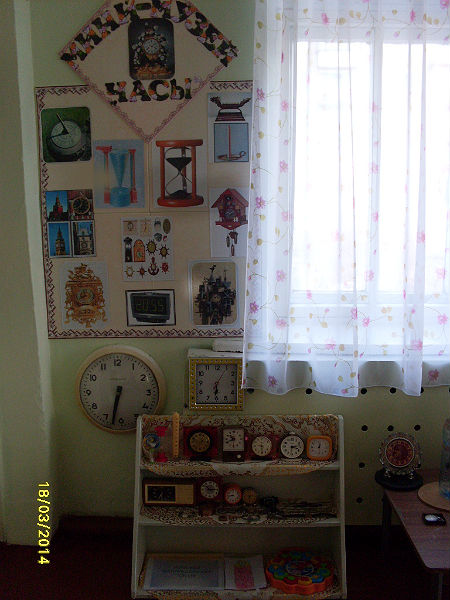 Природные Часы
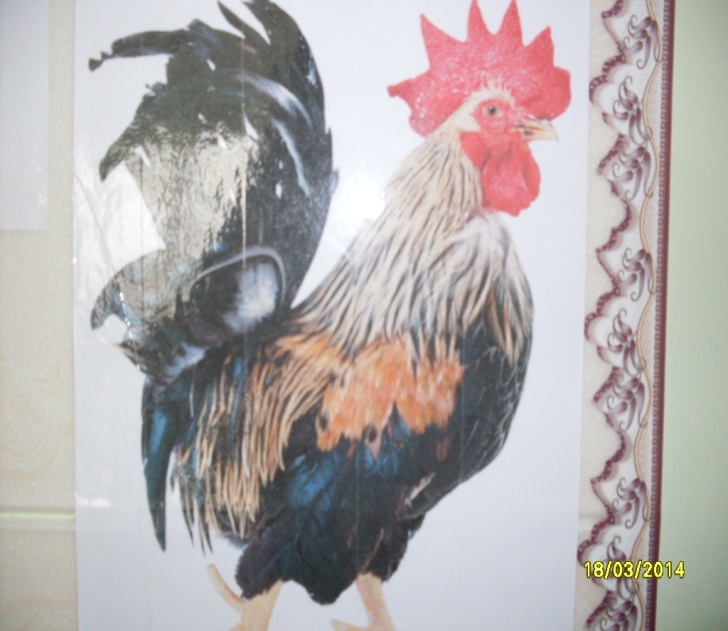 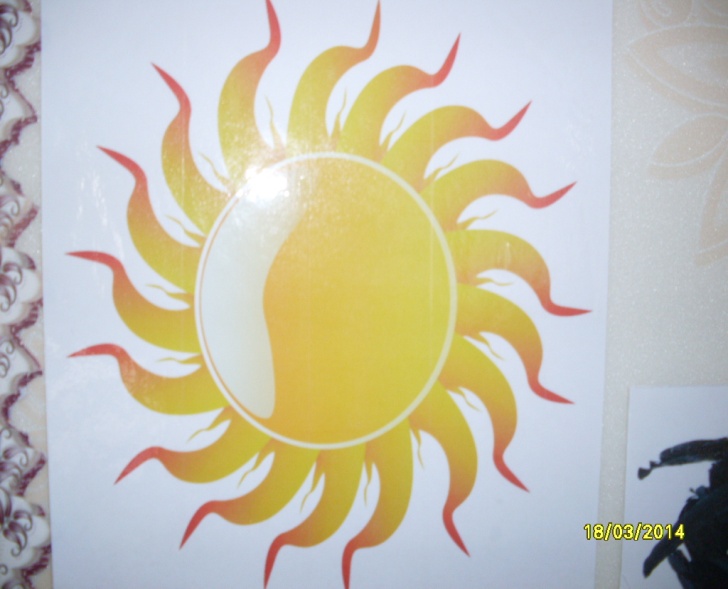 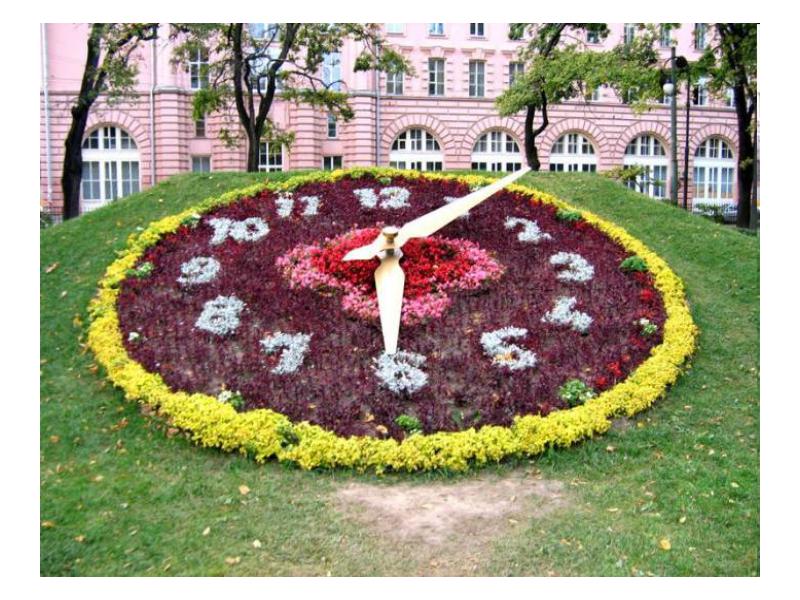 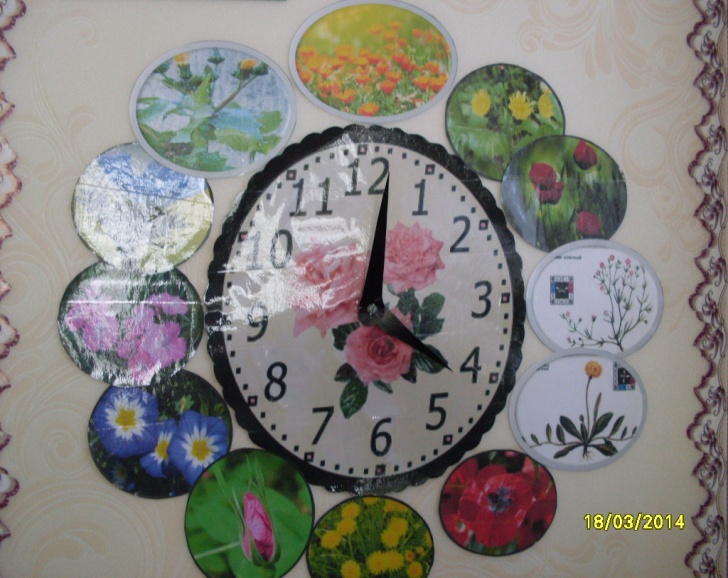 История часов
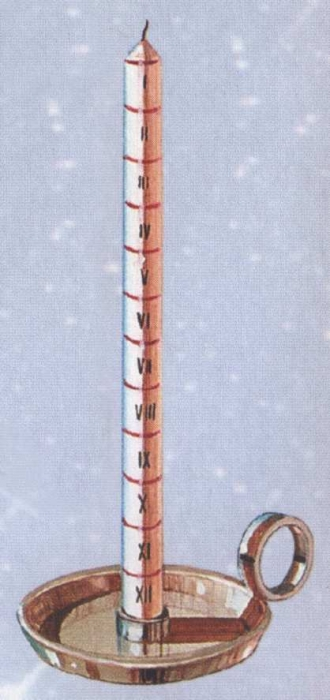 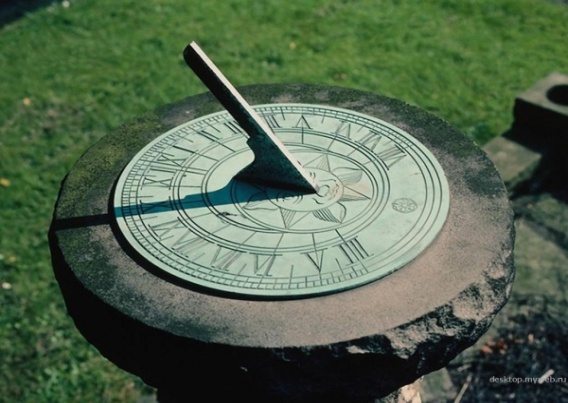 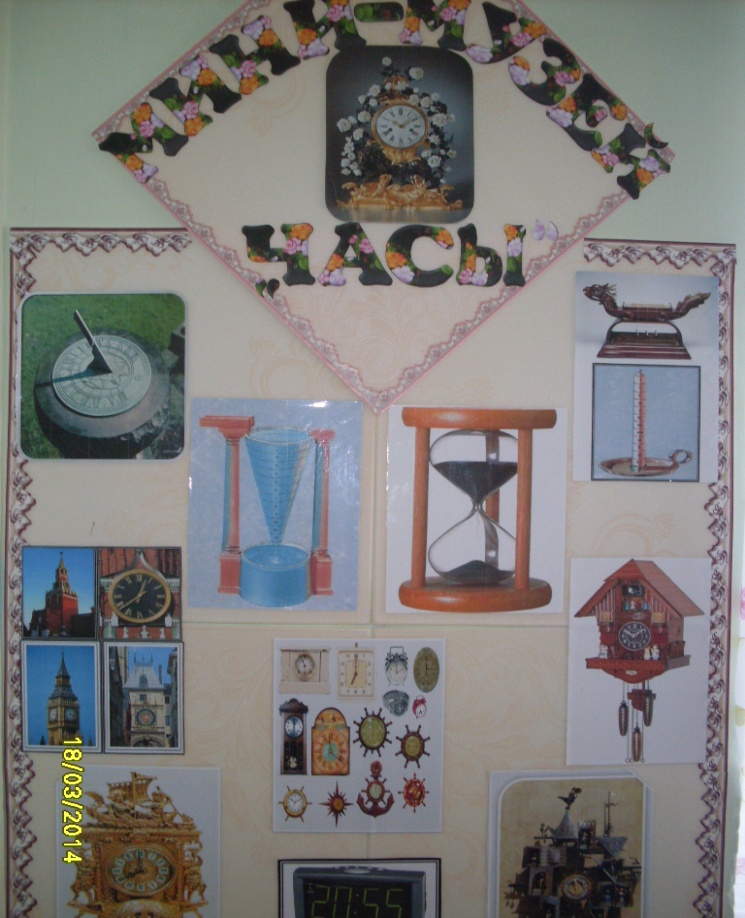 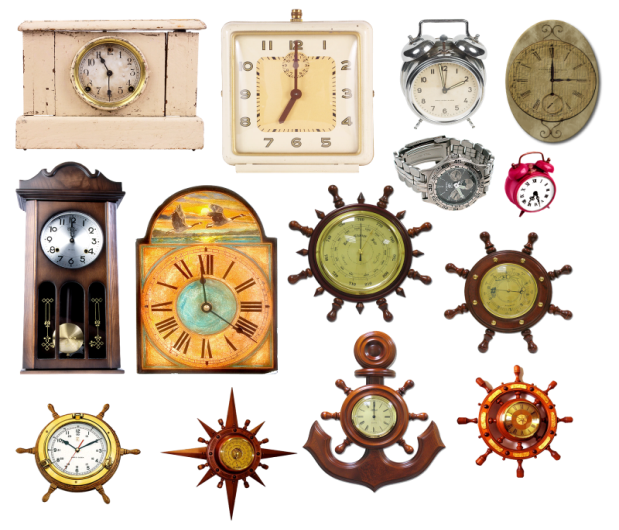 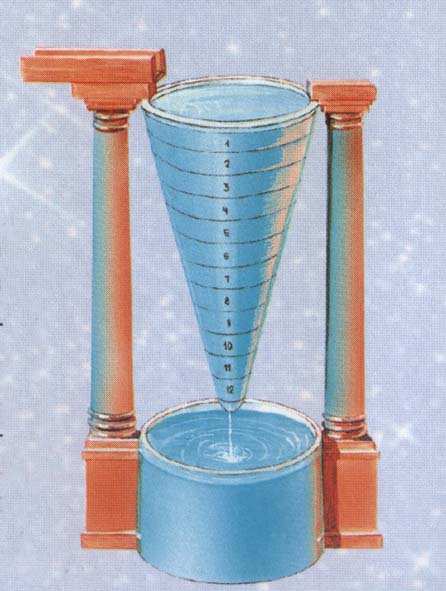 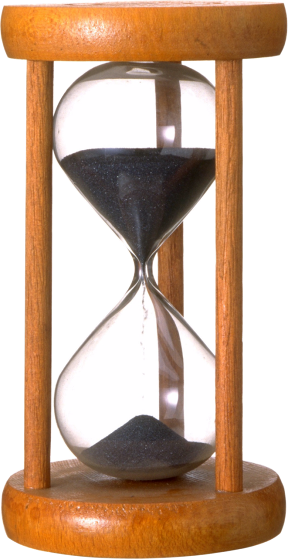 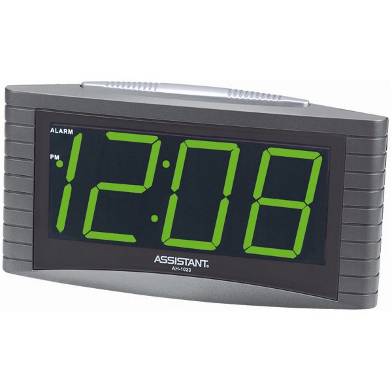 Настенные часы
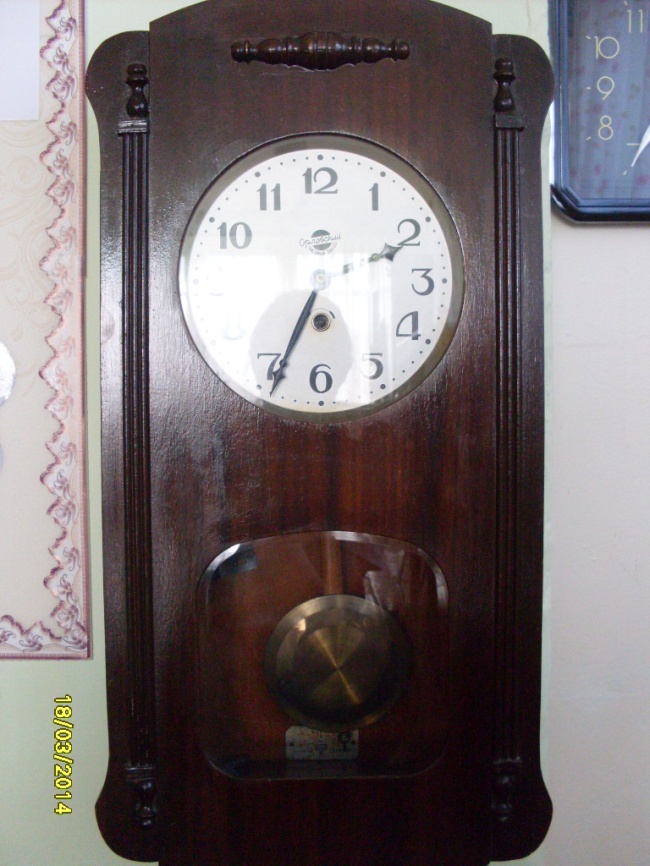 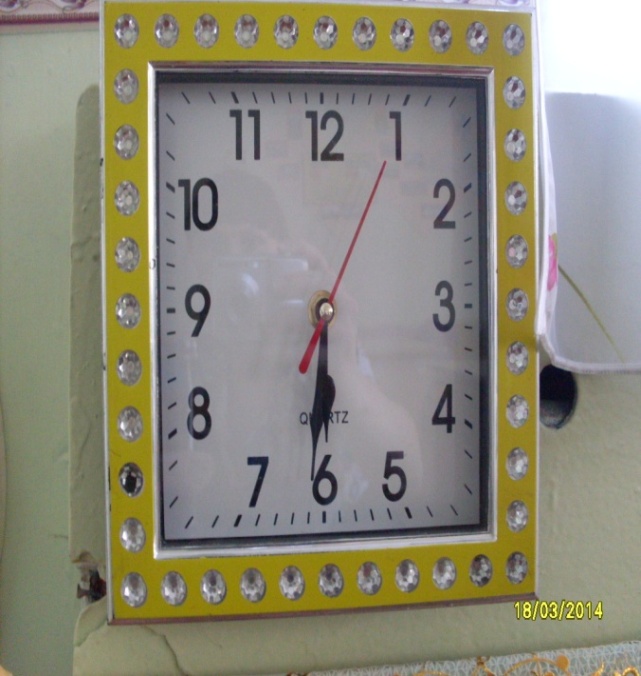 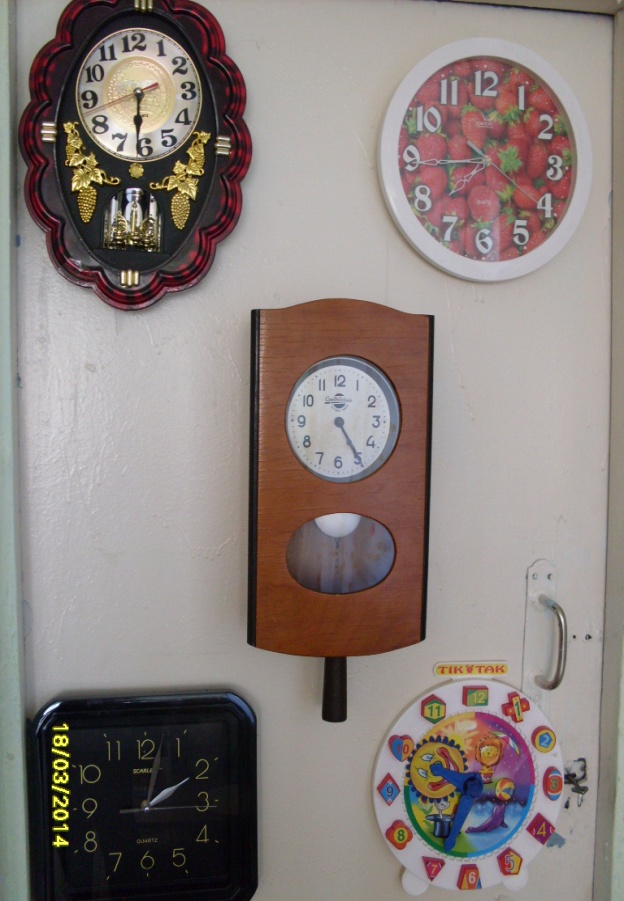 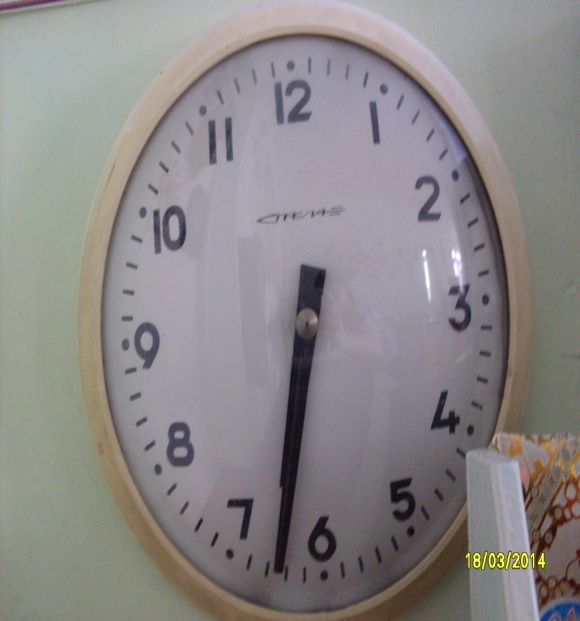 Количество часов:8
Дарители:
семья  Кусковых, Бугай, Сырямкиных, Парубец.
 сотрудница детского сада – Зыкова Л.В.
Наручные часы
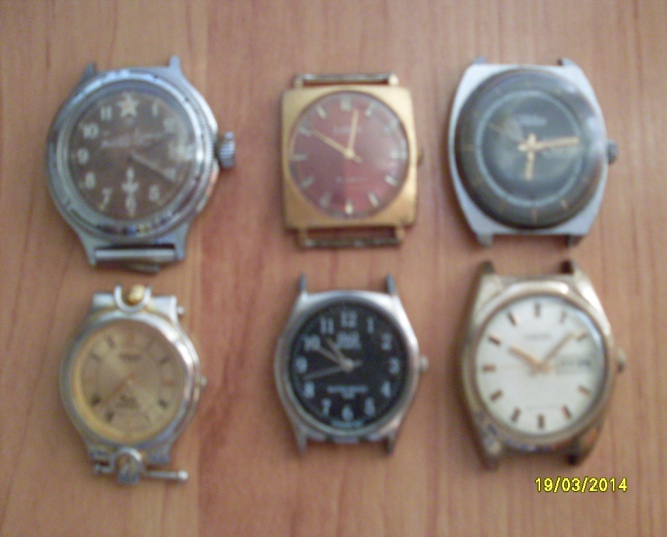 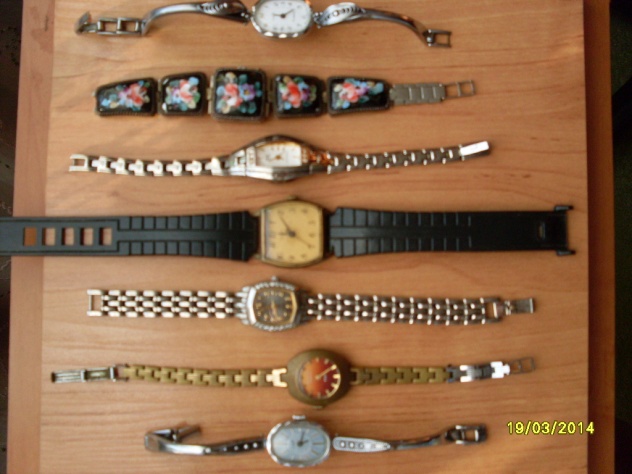 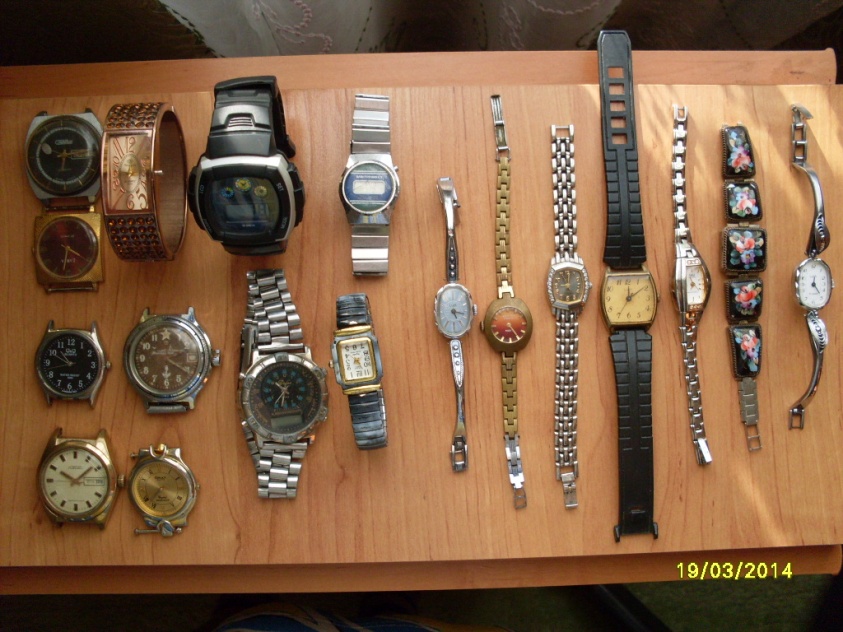 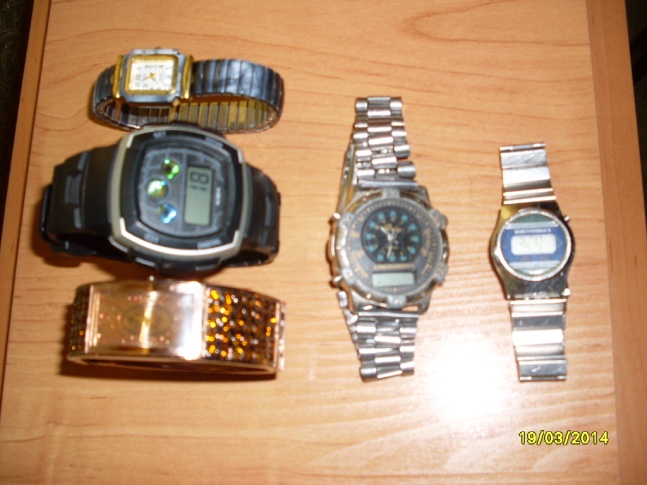 Количество часов: 18
Дарители:
Семья Антоновых, Степановых, Миноченко, Сырямкиных, Пыжовых, Лобко.
Воспитатели: Санькова Г.А, Вайберт Л.В.
Настольные часы
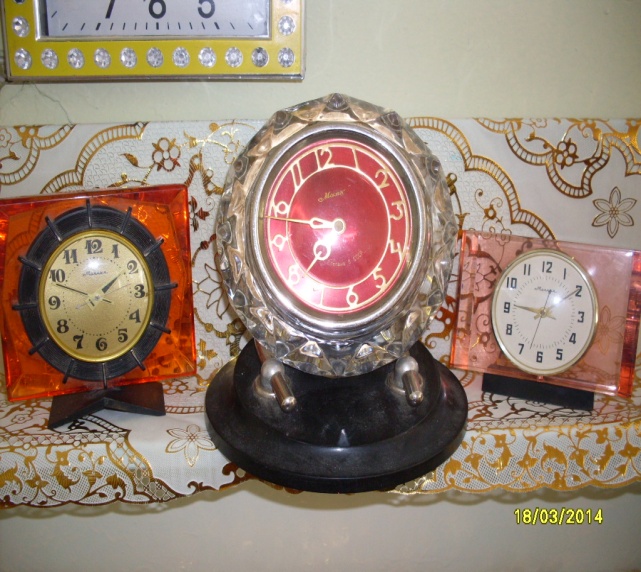 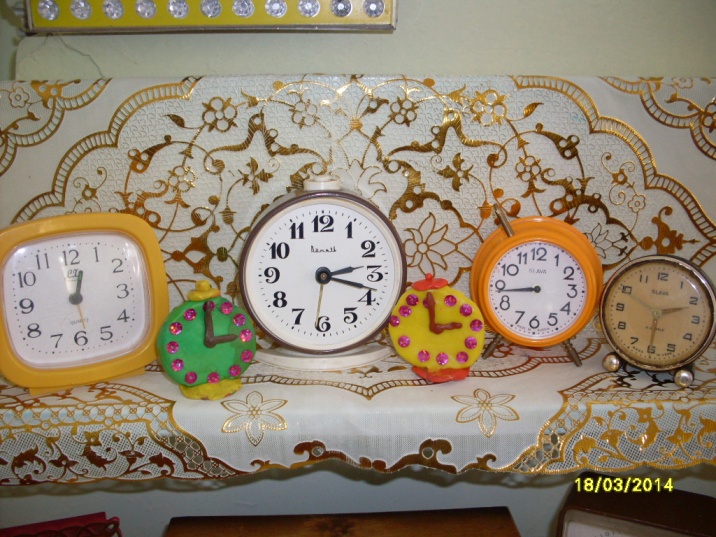 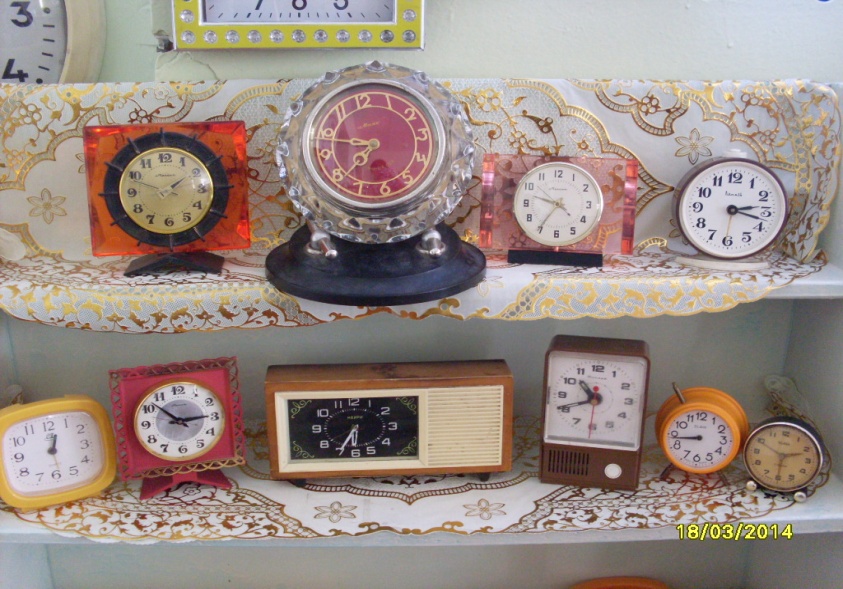 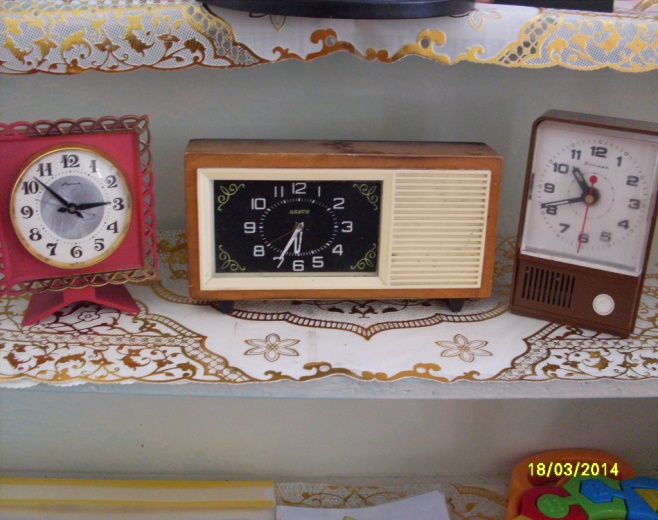 Количество часов: 10
Дарители:
Семья Печенкиных, Сырямкиных.
 воспитатели детского сада: Мартынова Е. А., Санькова Г.А